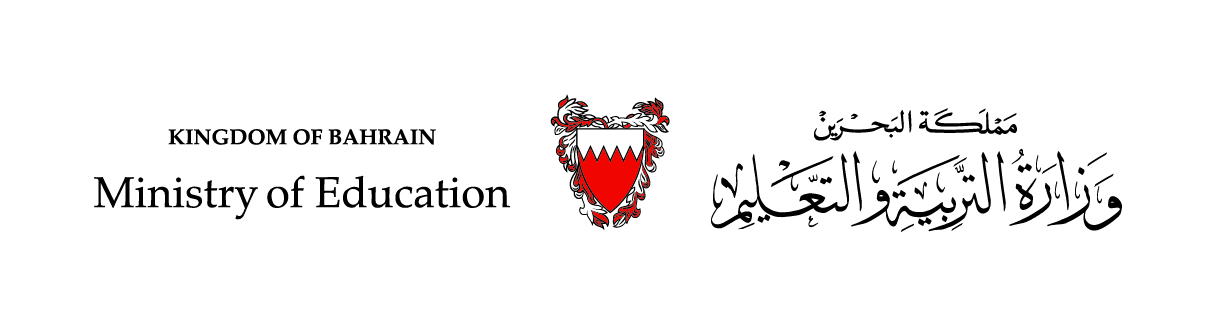 حديث اغتنام الفرص
التربية الإسلامية 
الصف الثالث الإعدادي
عزيزي الطالب: 
من المتوقع في نهاية درسنا أن تكون قادرًا على:
1. حفظ الحديث الشريف.
2. تحديد معاني المفردات الصعبة بالحديث الشريف.
3. توضيح كيفية استثمار الفرص التي تحدث عنها الرسول ﷺ في الحديث الشريف.
4. استنتاج الدروس المستفادة من الحديث الشريف وتطبيقها في حياتك.
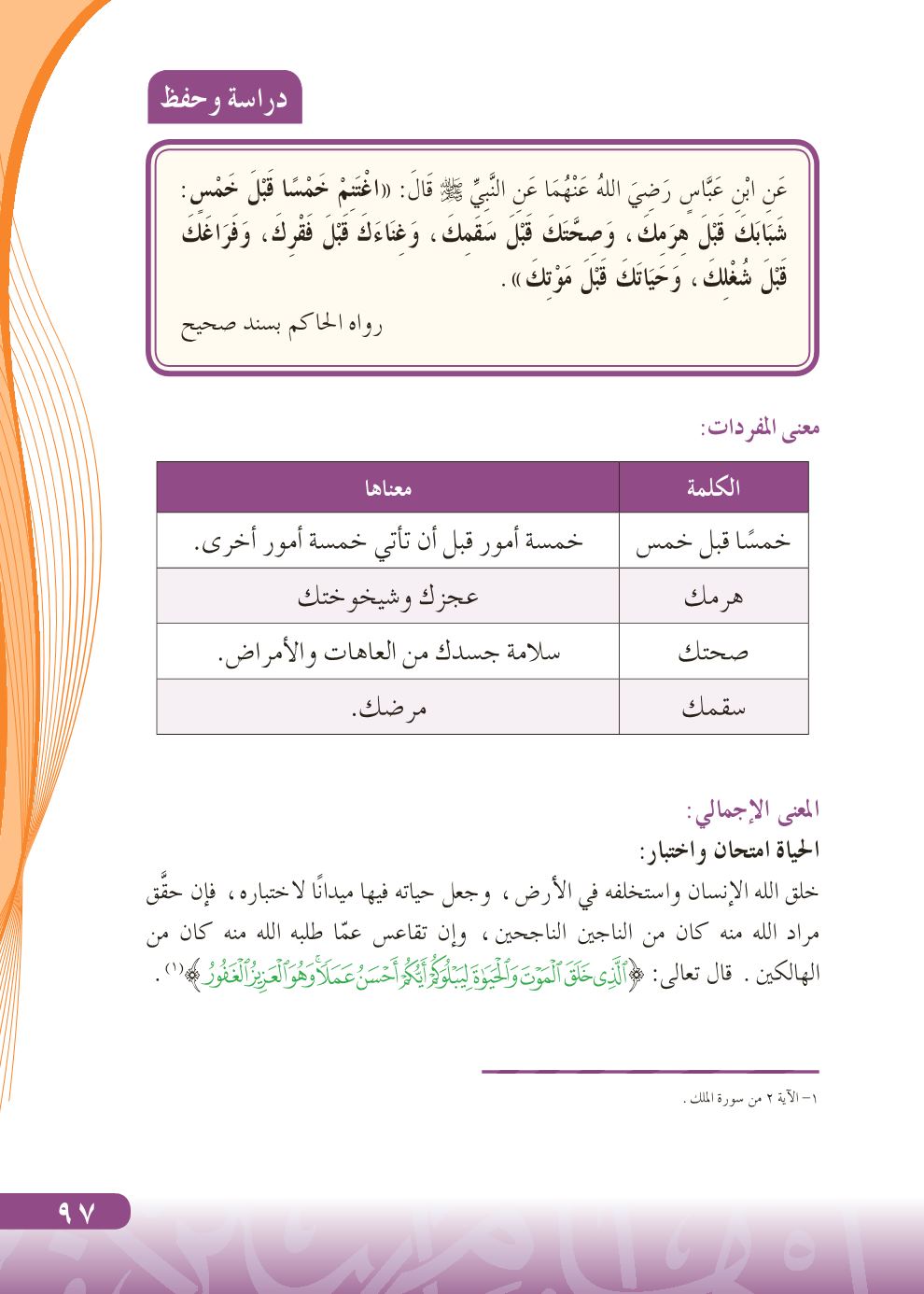 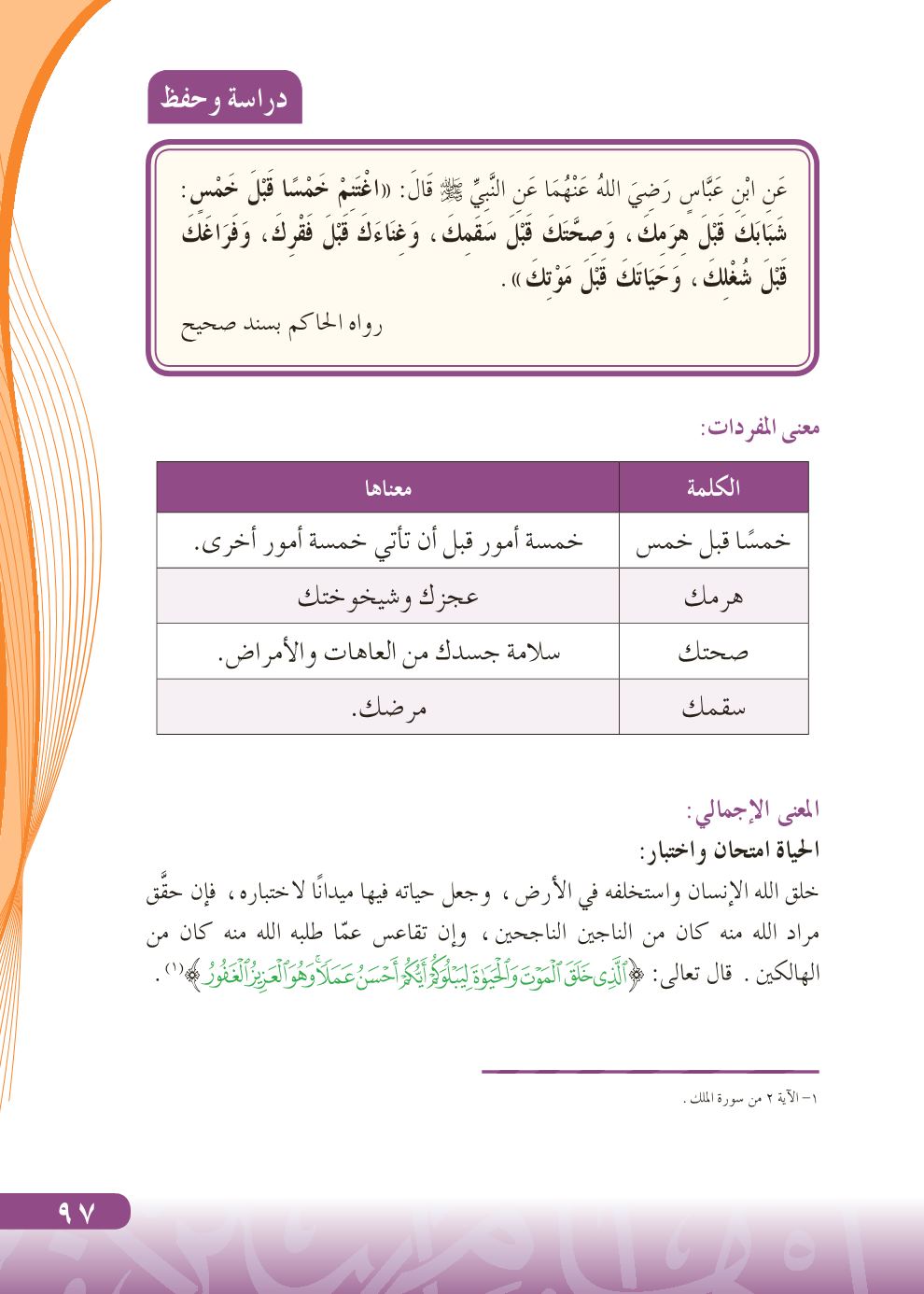 إجابة نشاط
املأ الفراغ في الحديث التالي بالكلمات المناسبة:
نشاط
عَن ابْنِ عَبَّاسٍ رَضِيَ اللهُ عَنْهُمَا عَن النَّبِيَّ ﷺ قَالَ: 
" اغْتَنِمْ................................ قَبْلَ خَمْس: ............................... قَبْلَ هِرَمِكَ، وَصِحَّتَكَ قَبْلَ ...............................، وَ ............................... قَبْلَ فَقْرِكَ، وَ............................... قَبْلَ شُغْلِكَ، وَ...............................قَبْلَ ........................".
                                                    رواه الحاكم بسند صحيح
شَبَابَكَ
خَمْسًا
غِنَاءَكَ
سَقَمِكَ
مَوْتِكَ
حَيَاَتَكَ
فَرَاغَكَ
نشــاط
إجابة النشاط
حدد مرادف كل عبارة من العبارات التالية من نص الحديث النبوي الشريف:
خمسًا قبل خمس
هرمك
صحتك
سقمك
قال الله تعالى: 
        "الَّذِي خَلَقَ الْمَوْتَ وَالْحَيَاةَ لِيَبْلُوَكُمْ أَيُّكُمْ أَحْسَنُ عَمَلًا ۚ وَهُوَ الْعَزِيزُ الْغَفُورُ"
من خلال الآية السابقة استنتج الحكمة من خلق الله تعالى الإنسان واستخلافة في الأرض.
جعل الله تعالى
 حيــاة الإنـسان
 ميدان لاختباره
فهو من 
الخاسرين
فهو من 
الفائزين
من أطاع الله تعالى
من عصى الله تعالى
بما أن الله تعالى قد جعل حياتنا هي ميدان لاختبارنا، ومن الطبيعي أن لكل اختبار مادة.
 إذا ما هي مواد اختبارنا في الحياة الدنيا؟
منح الله تعالى الإنسان قوى متعددة وإمكانات مختلفة لتكون هي مواد الاختبار، وقد ذكر الرسول صلى الله عليه وسلم بعض من هذه المواد  في الحديث الشريف السابق.
فلنتعرف عليها من خلال اللعبة التالية:
ألعب وأتعلم
أجب عما يلي بشطب الحروف في الشبكة التي أمامك للحصول على مواد الإختبار ومن ثم التوصل لكلمة السر:
1. وقت القوة عند الإنسان.
2. ضد الإنشغال.
3. ضد الفقر.
4. سلامة الجسد من العلل والأسقام.
5. ضد الموت.
كلمة السر هي الاسم الأول لراوي الحديث ابن عباس و يتكون من 7 أحرف:
كلمة السر هي...................................................................
عبدالله
مـواد الاختبـار
(5)
الحياة
(1)
الشباب
(3)
الغنى
(4)
الفراغ
(2)
الصحة
الــهـرم
الموت
فما هي أضداد هذه المواد؟
الـفقر
الإنشغـال
المـرض
المـادة الأولـى: الـشبـاب
كيف تغتنم فترة شبابك في طاعة الله تعالى؟
ومن هذا المنطلق يجب على الإنسان أن يغتنم وجوده في وقت شبابه وليعرف كيف يتصرف فيه، قال الله تعالى: "وَمِنْكُمْ مَنْ يُتَوَفَّى وَمِنْكُمْ مَنْ يُرَدُّ إِلَى أَرْذَلِ الْعُمُرِ لِكَيْلَا يَعْلَمَ مِنْ بَعْدِ عِلْمٍ شَيْئًا".
يجب علي أن انتهز فترة شبابي وما أنا فيه من قوة ونشاط، بأداء واجباتي اتجاه الله عزوجل مثل أداء الصلاة في أوقاتها والصيام ومساعدة غيري من الناس والمشاركة في الأعمال التطوعية.....
المادة الثانــية: الصحـة
كيف تغتنم نعمة الصحة التي وهبك الله تعالى إياها في طاعته؟
ومن هذا المنطلق يجب على الإنسان أن يغتنم فرصة صحته ويقوم بالأعمال الصالحة، وألا يُسوَّف الأعمال  وينصرف إلى ماتسوَّله له نفسه، من انغماس في متع الحياة ولذائذها، اغترارًا بما فيه من صحة، فقد يأتي يوم يود فيه أن يعمل فلا تساعده قواه على ذلك.
يجب علي شكر الله تعالى على نعمة الصحة التي وهبني إياها، وذلك عن طريق طاعته تعالى وإجتناب كل ما نهى عنه، كما أنه يجب عليّ أن لا أُسوف الأعمال الصالحة ولا أُسوف التوبة عن المعاصي إغتراراً بصحتي كأن أقول عندما أتقدم في العمر سألتزم بالصلاة .....
المادة الثالثــــة: الغنى
لو كنتَ غنياً كيف تغتنم نعمة المال في طاعة الله تعالى؟
مساعدة الفقراء والمساكين.
أن لا أكون بخيلاً ولا مسرفاً.
الإكثار من الصدقة.
المشاركة في المشاريع الخيرية.
المال إن لم تستلبه عوادي الدهر ومصائبة
 يستلبه الموت رغم أنف الإنسان
 وسيصبح صفر اليدين
فليغتنم المرء وجود المال في يده، وليبرهن على قوة إيمانه بالإنفاق في سبيل الله.
استنتج ما تُرشد إليه النصوص الشرعية التالية:
جاء رجل إلى النبي صلى الله عليه وسلم فقال: يا رسول الله، أي الصدقة أعظم أجرًا؟ قال: "أن تَصَدَق و أنت صَحيح شَحيح تَخشى الفقر، وتَأمل الغنى، ولا تُهْمِلُ حتى إذا بلغت الحُلْقُوم، قُلت لفُلان كذا، ولفُلان كذا وقد كان لفُلان".
قال الله تعالى: " وَلَا تَجْعَلْ يَدَكَ مَغْلُولَةً إِلَىٰ عُنُقِكَ وَلَا تَبْسُطْهَا كُلَّ الْبَسْطِ فَتَقْعُدَ مَلُومًا مَّحْسُورًا".
حث الإسلام على:
نهي الإسلام عن:
التصدق
البخل والشح
الإسراف
المادة الرابـــعة: الفــــراغ
الفراغ هو الغنيمة التي لا تُعوض 
في حياة الإنسان
سينتهي هذا الفراغ  عند قدوم اليوم الآخر الذي 
لا فراغ فيه، بل اشتغال بأهوال القيامة وشدائدها، وذهول الإنسان عن كل شيء مما حوله.
قال الله تعالى: "يَا أَيُّهَا النَّاسُ اتَّقُوا رَبَّكُمْ إِنَّ زَلْزَلَةَ السَّاعَةِ شَيْءٌ عَظِيمٌ (1) يَوْمَ تَرَوْنَهَا تَذْهَلُ كُلُّ مُرْضِعَةٍ عَمَّا أَرْضَعَتْ وَتَضَعُ كُلُّ ذَاتِ حَمْلٍ حَمْلَهَا وَتَرَى النَّاسَ سُكَارَى وَمَا هُمْ بِسُكَارَى وَلَكِنَّ عَذَابَ اللَّهِ شَدِيدٌ (2)".
متى ينتهي هذا الفراغ؟
كـيف تـغـتـنم نـعـمة الـفـراغ؟
معرفة الله تعالى والإيمان بوجوده وقدرته.
(2) العمل الصالح الخالص له تعالى كأداء العبادات ومساعدة الفقراء والمساكين والنصح...
المادة الخامســـة: الحـــــــياة
على المسلم أن يغتنم وجوده في دار العمل قبل أن ينتقل إلى الآخرة التي ليس فيها عمل،
بــــل يُــقال:
كيف تغتنم فرصة حياتك قبل مماتك؟
طاعة الله تعالى واجتناب نواهيه.
طاعة وَالِدَايّ.
الإكثار من الأعمال التطوعية.
مساعدة من حولي كالفقراء والمساكين وكبار السن وكل من يحتاج لمساعدتي.
التحلي بالأخلاق الحسنة كالصدق والأمانة والعطف على الضعفاء.
لغير المؤمنين:
للمؤمنين العاملين:
قال الله تعالى: "هَذِهِ جَهَنَّمُ الَّتِي كُنتُمْ تُوعَدُونَ(63)اصْلَوْهَا الْيَوْمَ بِمَا كُنتُمْ تَكْفُرُونَ(64)".
قال الله تعالى: "ادْخُلُوا الْجَنَّةَ بِمَا كُنتُمْ تَعْمَلُونَ".
يُرشد الحديث الشريف إلى أمور عدة، أذكر أربعة منها:
نشاط
من الدروس المستفادة من الحديث الشريف:
إجابة النشاط
النشاط الختامي
- بين أثر قوة الإنسان في شبابه بطاعة ربه.

...................................................................

..................................................................

...................................................................

...................................................................

..................................................................

..................................................................
- ما المراد بقول الرسول صلى الله عليه وسلم :"اغتنم خمساً قبل خمس"؟

...................................................................

..................................................................
الشباب هو فترة القوة والنشاط عند الإنسان، فعليه أن يغتنم وقت شبابه وليعرف كيف يتصرف فيه بما يُرضي الله تعالى حتى لا يأتي وقت الهرم والشيخوخة فَيَهُمٌّ بالأمر فيعجز أمام ذلك كالصلاة واقفاً أوالصوم أو الذهاب إلى المسجد ......
انتهز خمس فرص قبل فواتها في الدنيا.
تابع / النشاط الختامي
- كيف يكون المال وسيلة لتحقيق مرضاة الله تعالى؟

...............................................................

................................................................

...............................................................

................................................................

...............................................................

................................................................
- ما أثر صحة الإنسان في عاقبته في الدنيا والآخرة؟

...............................................................

................................................................

...............................................................

................................................................

...............................................................

................................................................
على المسلم أن يغتنم وجود المال في يده، وليبرهن على قوة إيمانه بالإنفاق في سبيل الله، وليبتعد عن البخل والشح وكذلك عن الإسراف والتبذير.
يجب على الإنسان أن يغتنم فرصة صحته ويقوم بالأعمال الصالحة، ولا يُؤجلها   فينصرف إلى ماتسوَّله له نفسه، من انغماس في متع الحياة ولذائذها، اغترارًا بما يمتلك من صحة، فقد يأتي يوم يود فيه أن يعمل فلا تساعده قواه على ذلك.
تابع / النشاط الختامي
- وضح قول الرسول ﷺ (فراغك قبل شغلك).
.........................................................................

.........................................................................

.........................................................................

........................................................................
- كيف يستغل الإنسان حياته، ويأخذ منها فرصة لسعادته؟

...................................................................

...................................................................

...................................................................

..................................................................

...................................................................

..................................................................
يقصد الرسول ﷺ الفراغ هو الحياة الدنيا، وقد ينتهي هذا الفراغ بقدوم اليوم الآخر الذي لا فراغ فيه بل اشتغال بأهوال يوم القيامة وشدائدها.
الحياة الدنيا هي مزرعة الآخرة التي يحصد بها الإنسان ما زرعه، فالدنيا دار عمل بعكس الآخرة التي لا عمل فيها وإنما جزاء فقط، فعلى الإنسان أن يستغل وجوده بالدنيا بعمل ما يُرضي الله تعالى ليجني ثمارها في الآخرة.
- بين كيفية اغتنام فرصة الفراغ.
.........................................................................

.........................................................................

.........................................................................
على الإنسان أن يملأ هذا الفراغ بما خلقه الله تعالى من أجله، من معرفة به تعالى وعمل صالح خالص له.
وفقكم الله وسدّد خطاكم